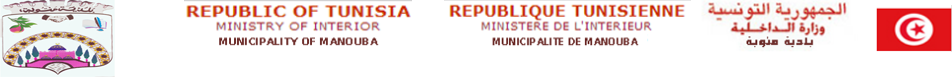 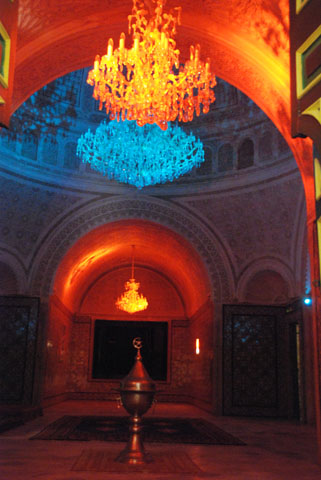 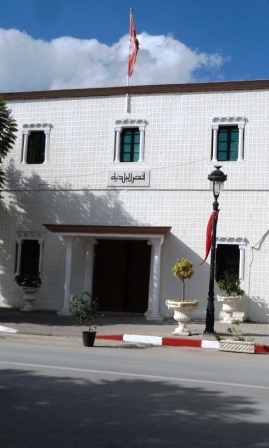 منوبة في سطور
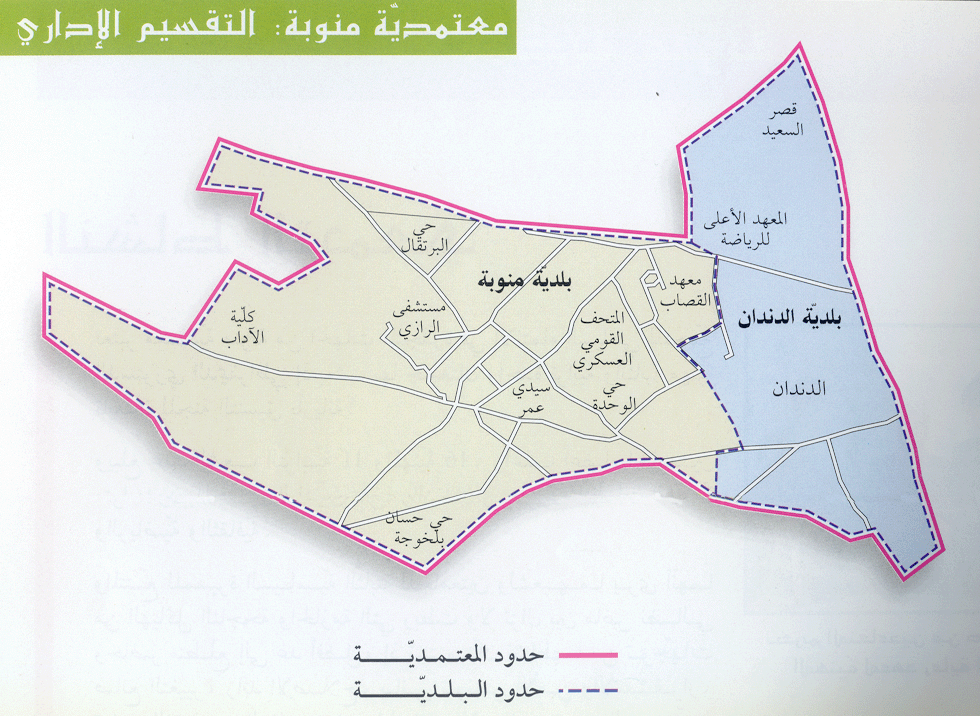 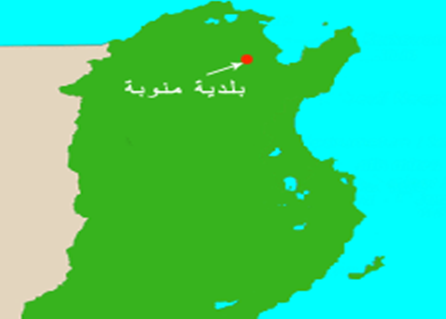 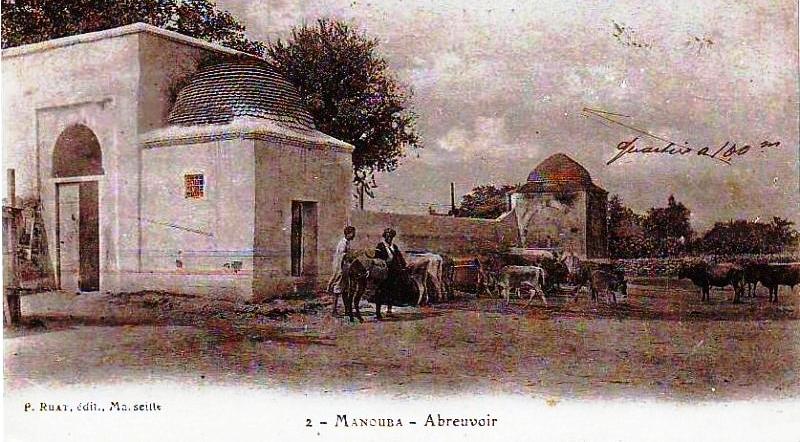 هو منشأة مائية تتمثل في سقاية أحدثها حمودة باشا الحسيني ( 1782-1814) على الطريق الرابطة بين الحاضرة تونس وضواحي منوبة سنة 1792 وفق      ما جاء في النقيشة التذكارية الموجودة على واجهة المبنى، وقد كانت محطة للاستراحة حيث كانت تضمَ عدة ملحقات اندثرت اليوم على غرار مسجد للصلاة ومقهى. وسبيل حمودة باشا من المعالم الأثرية المرتبة منذ سنة 1922.
ويتكوَن مبنى السبيل من بناية مربَعة الشكل، تعلوها قبة محدَبة مغشاة بوزرات من القرميد الأخضر، أمَا الواجهة فقد حملت زخارف مصنوعة من حجارة الكذال فاتحة اللون على شكل قوس ذي خمس فقرات متناوبة سوداء وفي باطن العقد وضعت نقيشة تذكارية مكتوبة بخط الثلث الأسود على أرضية رخامية بيضاء.
وعلى يسار مبنى السقاية، يوجد حوض مائي ذي استطالة وقليل العمق، لجمع الماء القادم من فوهة السبيل، وفي أقصى الحوض بني مجلس مربَع الشكل في شكل دكانة للاستراحة وتوَج أحد مقاعده بقوس نصف دائري غائر للتظليل. وبالجهة الجوفية يوجد حوض مائي ثاني ذي استطالة يتعامد مع الحوض الأول. وبالناحية الشمالية الشرقية توجد بناية البئر ذات ناعورة تعمل على استخراج الماء الصالح للشراب عن طريق الدواب.
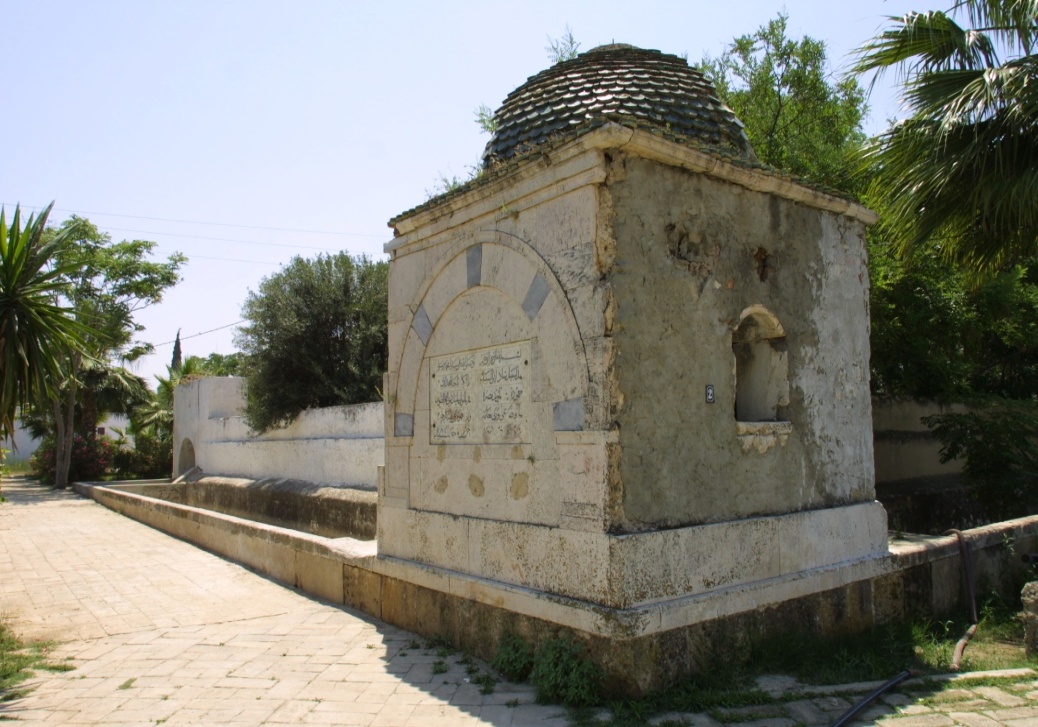 وتتوزَع حول وسط الدار مجموعة من الغرف الجانبية أهمها قاعة الاستقبال التي تقع قبالة المدخل مباشرة، وقد تميزت بقبتها التي حملت زخارف جصيَة شديدة التنوَع، كما بني به جناح مخصَص للضيافة.
أنشئ قصر الوردة سنة 1798 من قبل حمّودة باشا باي الحسيني (1782-1814) وقد كان يسمىَ "البرج الكبير" وهو عبارة عن إقامة للنزهة والرّاحة في حقول منوبة القريبة من الحاضرة تونس، وقد تأسس في حقبة زمنية عرفت فيها الدولة الحسينية فترة من الاستقرار السياسي والازدهار الاقتصادي. وفي سنة 1840 قام أحمد باي إسناد البرج الكبير لاحتضان الخيالة وصار ثكنة عسكرية وفي سنة 1984 تمّ تحويله إلى متحف لتاريخ تونس العسكري  . بني البرج وسط حقول وبساتين شاسعة، تطلَ واجهته المنمَقة على باحة واسعة، 









كما يحدَه من الجهة الشرقية رواق محمول على أعمدة ذات 

وتتكون الواجهة عموما من سلم رخامي يفضي إلى رواق ذي استطالة محمول على أعمدة منحوتة من حجارة الكذال تعلوها تيجان ذات زخارف حلزونية، ويتوسط الواجهة مدخل بارز يفضي إلى دريبة كما فتحت بها نوافذ تطل على ساحة القصر،
ويحتوي المبنى على دريبة وقاعة محكمة شديدة الزخرفة وصحن
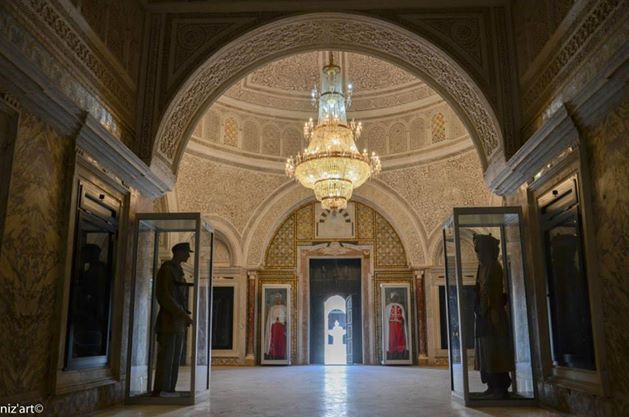 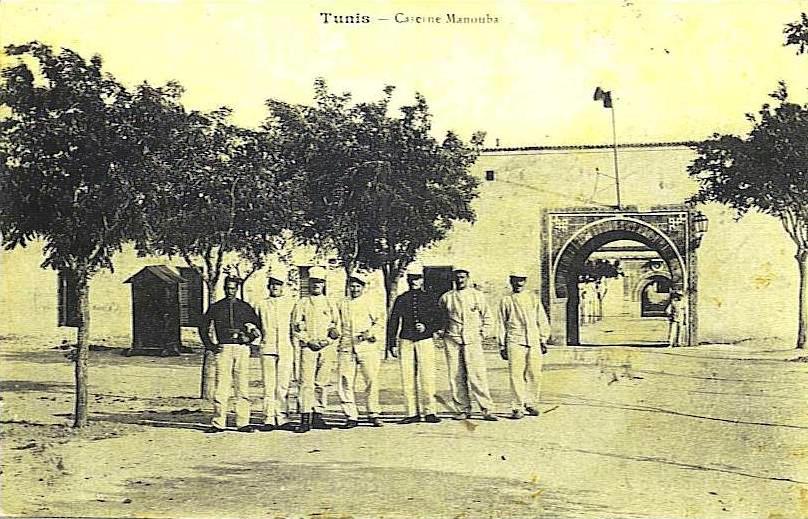 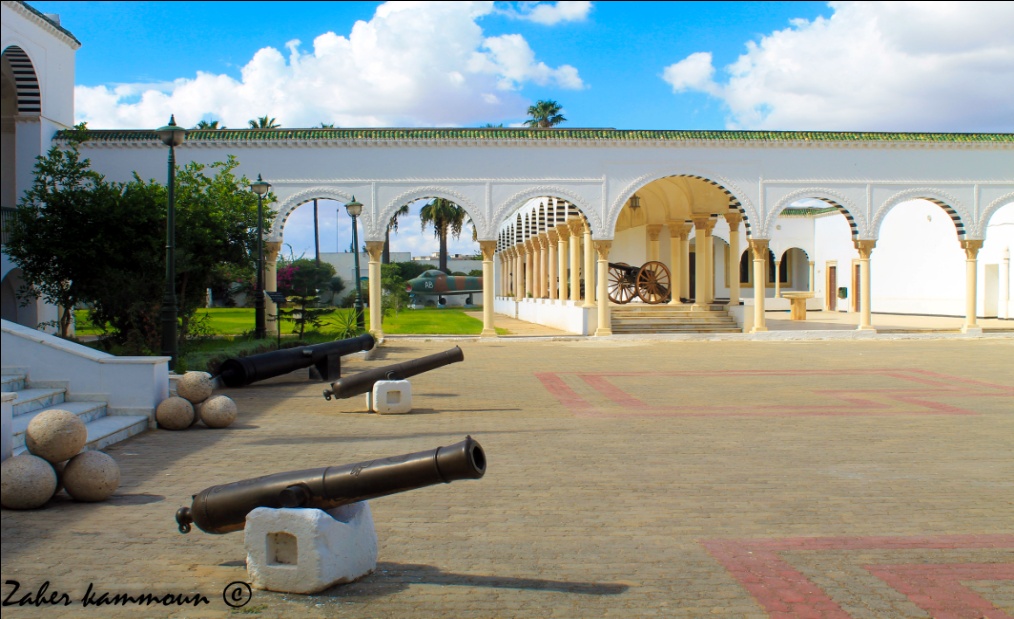 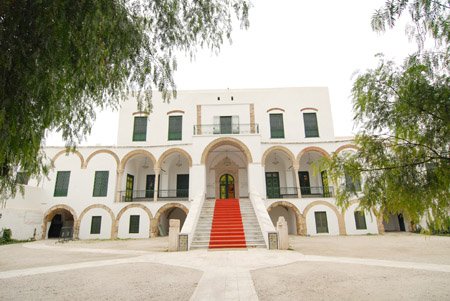 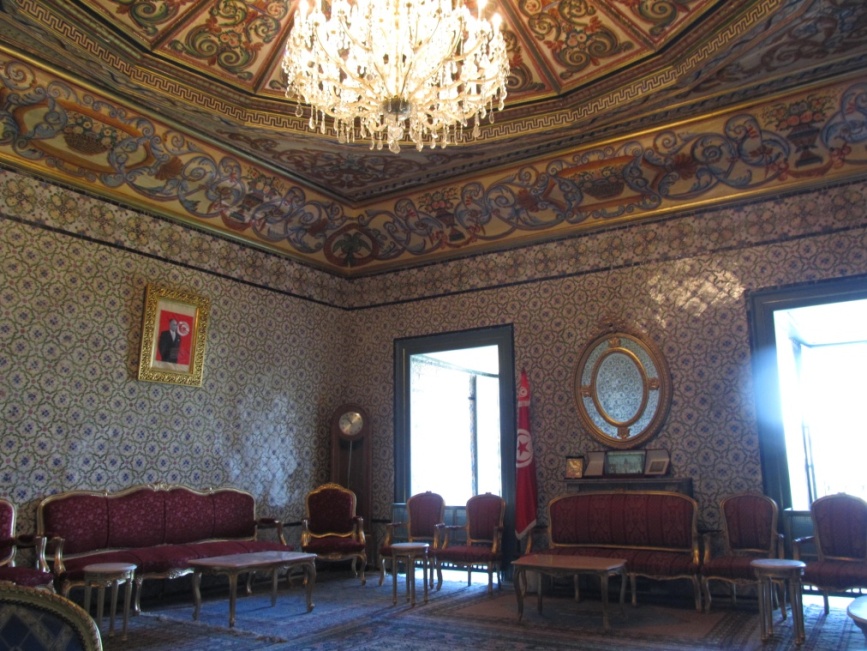 يفضي هذا المدخل إلى دريبة ثم إلى صحن مكشوف إلى السَماء بلَطت أرضيته ببلاط من المرمر الإيطالي وكسيت جدرانه بجليز القلالين وحفَت به أروقة ذات أسقف خشبيَة محمولة على أعمدة ذات تيجان تركيَة، وحوله تتوزَع مجموعة من الغرف لاستقبال وإيواء الزائرين، وقبالة المدخل تقع القاعة الجنائزية المخصَصة لتابوت الوليَة السيدة المنوبيَة، وهو تابوت رمزي حيث أنها دفنت بمقبرة السيدة بضواحي تونس، وقد وضع داخل قاعة ضيقة يتقدمها مدخل خشبي منقوش في شكل تاج يعلوه طنف حمل زخارف نباتية وأخرى كتابية، وتعلوها قبَة ارتكزت على أربعة صدفات ركنيَة، وكسيَت من الداخل بحليَة من الجصَ المنقوش "نقش حديدة"، كما حملت نقائش كتابية لنصوص قرآنية.
وبالجهة الشرقية للصحن تقع ملحقات الزاوية من مذبح ومطبخة وأكنفة وبئر وغيرها للقيام بالطقوس والشعائر الدينية.
مثلت زاوية السيدة منوبية البيت العائلي للوليَة الصالحة السيدة عائشة المنوبية بحي منّوبة، الذي ولدت سنة 595هـ/ 1197م وإليه رجعت في اواخر حياتها أين توفيت سنة 665هـ/ 1267م لكنها لم تدفن به، وهي واحدة من أشهر نساء تونس،عرفت بتصوَفها وأعمالها الخيرية، وتتلمذت على يد "أبو سعيد الباجي" و"أبو الحسن الشاذلي"، وتلقّت دعمًا من والدها لمواصلة تعليمها، واعتُبِر بروزها كإمرأة ذات سيط عالي من المعرفة والعلم والنشاط الدَعوي والخيري حدثًا غير مألوف في عصرها، وقد قام أهالي منوبة ببناء زاوية تكريمًا لها حملت اسم "زاوية السيدة المنوبية"، وقد نالت هذه الزاوية التي نُسبت إلى عائشة ولم تدفن فيها، مكانة هامة في تاريخ البلاد التونسية.
يتقدم الزاوية رواق محمي بأقباء طولية محمولة على أعمدة ذات تيجان اسطوانية انتصب تحتها مدخل خشبي ذو دفتين محلىَ بالمسامير السوداء، ويعلوه عقد نصف دائري منحوت في حجارة الكذال الفاتحة،
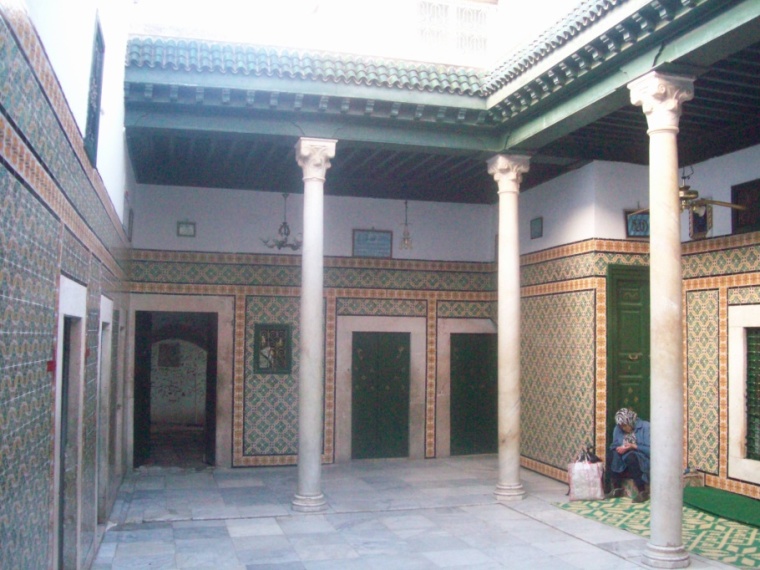 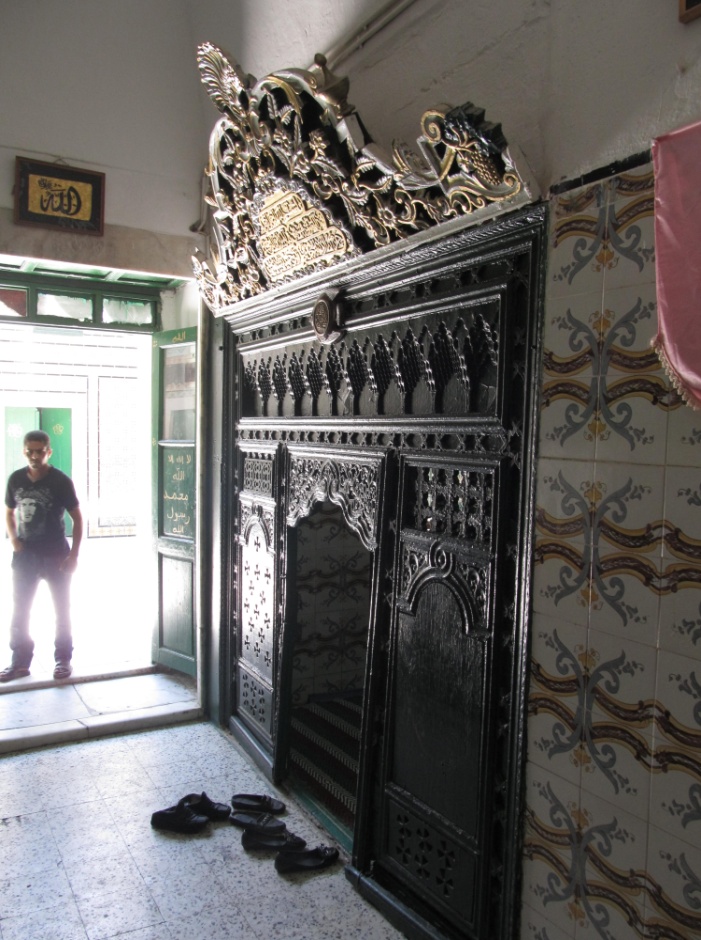 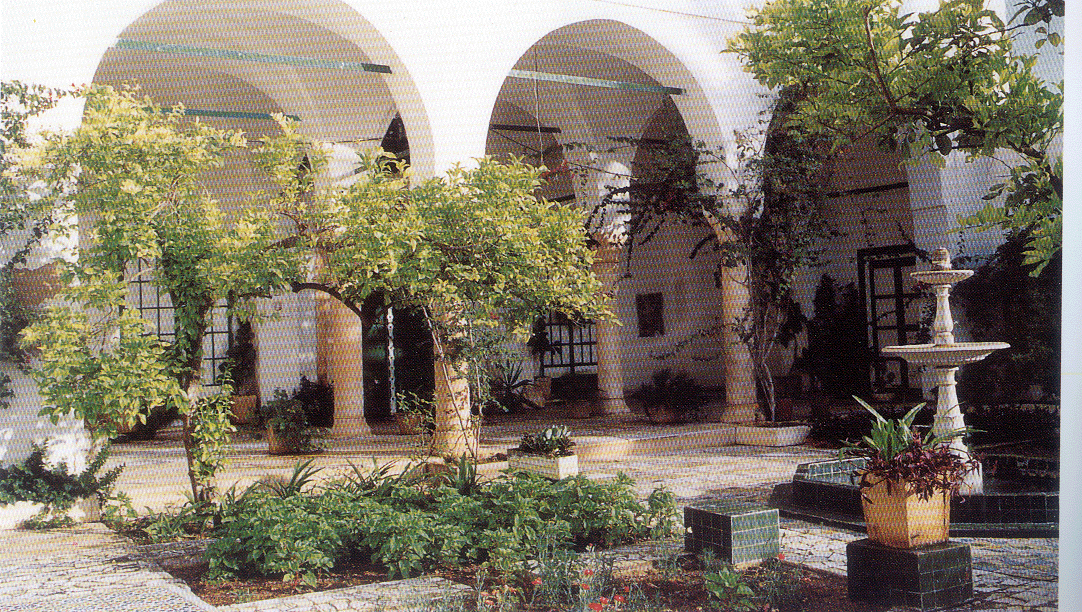 محمد خزندار، أو «الجنرال محمد»، عمل بتألق في عهد خمسة بايات متتالين، بدأ حياته كمكلف بالخزينة، ثم أصبح قائدا لمنطقة سوسة وأخيرا وزيرا، وهو يعتبر من أغنى رجالات المخزن في عصره وبفضل ثروته الهائلة تسنى له بناء عدد من القصورالفخمة بتونس وضواحيها كالمرسى ومنوبة، لا تبعد كل هذه الاقامات كثيرا عن دار الباي بمدينة تونس وقصر المرسى وقصر باردو.












وقد كتب لهذه الإقامة الفخمة أن تعيش ربيعا جديدا بفضل أعمال الصيانة والتجديد التي قامت بها آخر عائلة ملكتها. وحافظت هذه العائلة على التصميم التقليدي للقصر الذي يراعي العناصر الأساسية لهندسة قصور منوبة. هندسة وزخرفة
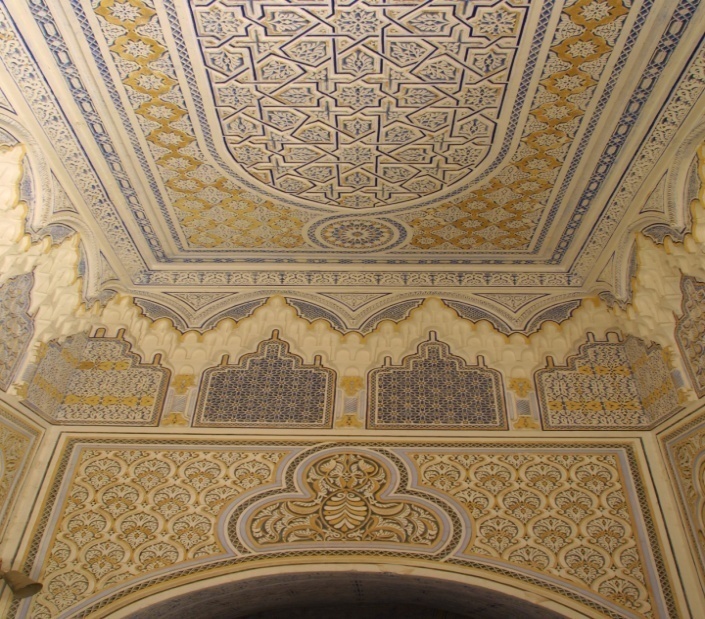 في هذه الإقامة  تمتد الجنان الخضراء المليئة بالنظارة والحياة. وفي ظلال ما تبقى من النخيل الباسق والحديقة الجميلة تتراءى «القنارية» الجميلة والنوافذ المربعة الكبيرة ، كما في معظم قصور منوبة، تنتصب غرف الاستعمال العام في الطابق السفلي. أما وسط الدار الذي ينعم بالهواء الطلق فهو كتاب مفتوح لفن الزخرفة .
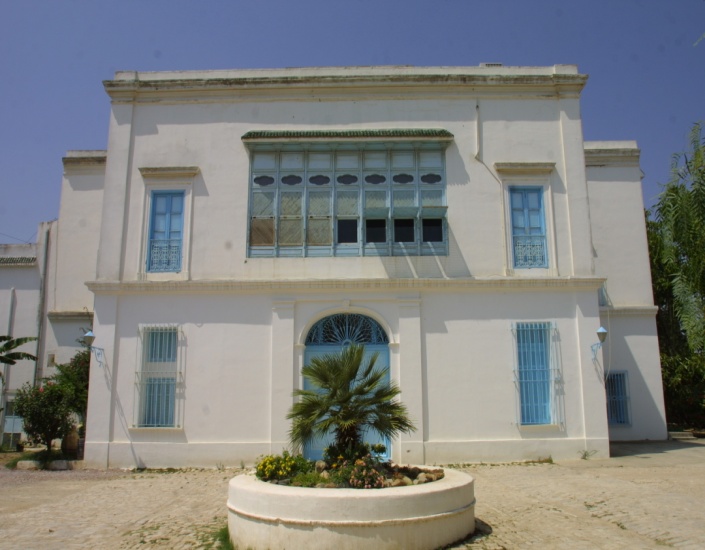 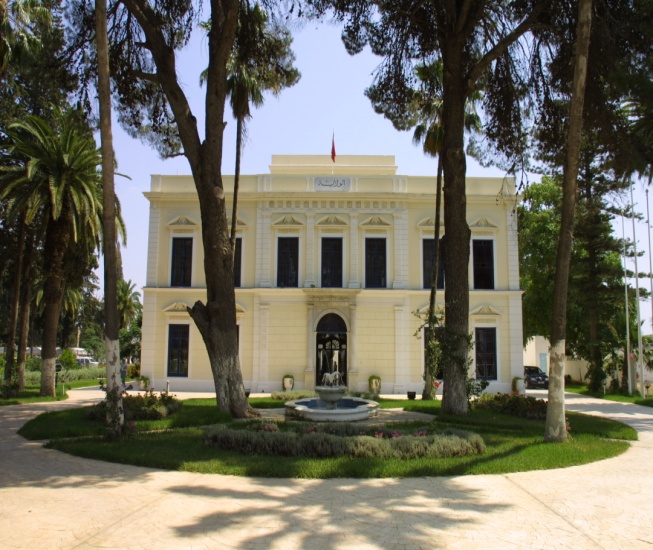 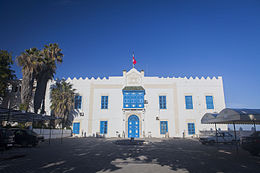 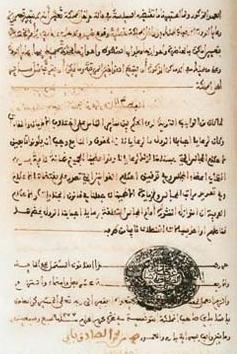 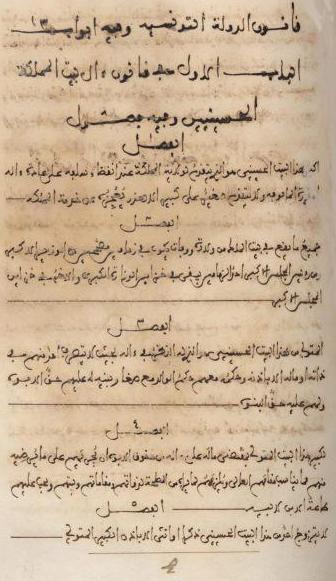 قصر قبة النحاس
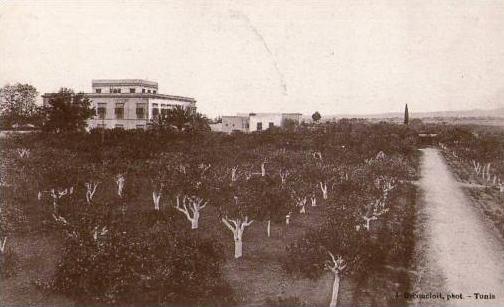 قصر الهداية : الولاية حاليا
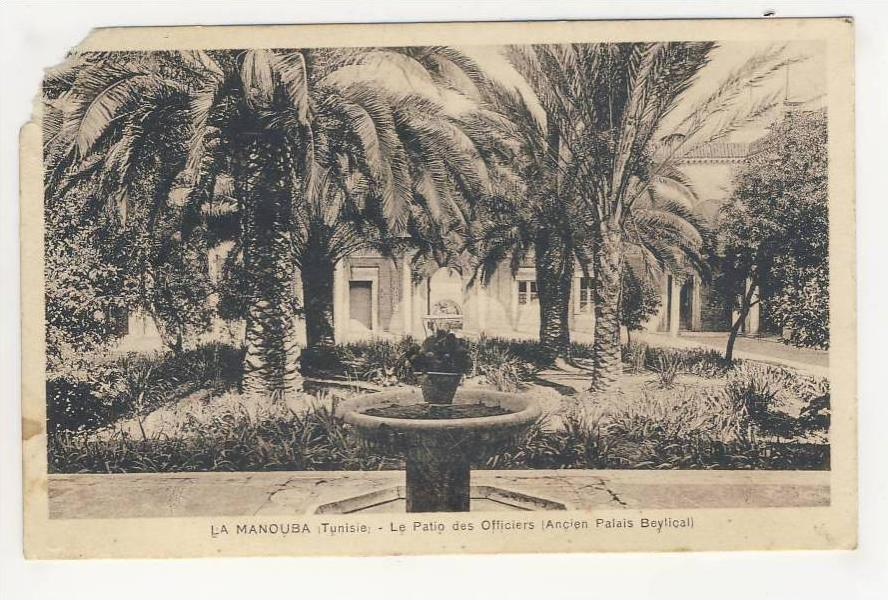 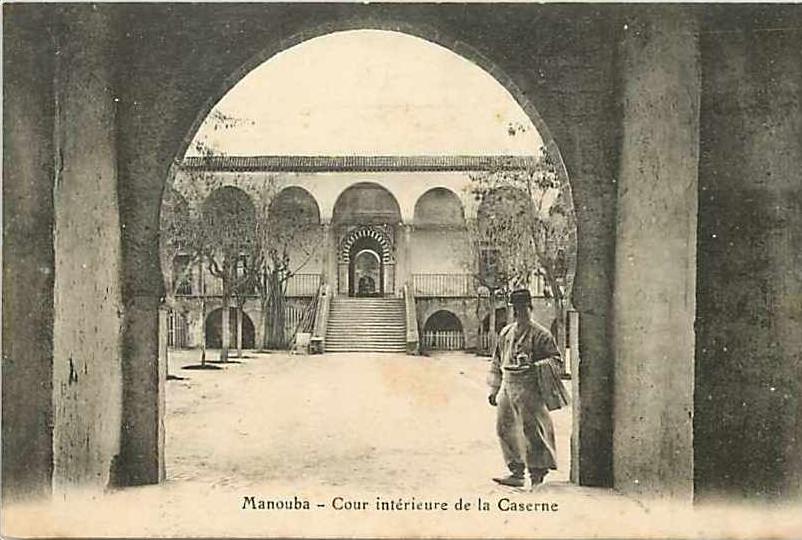 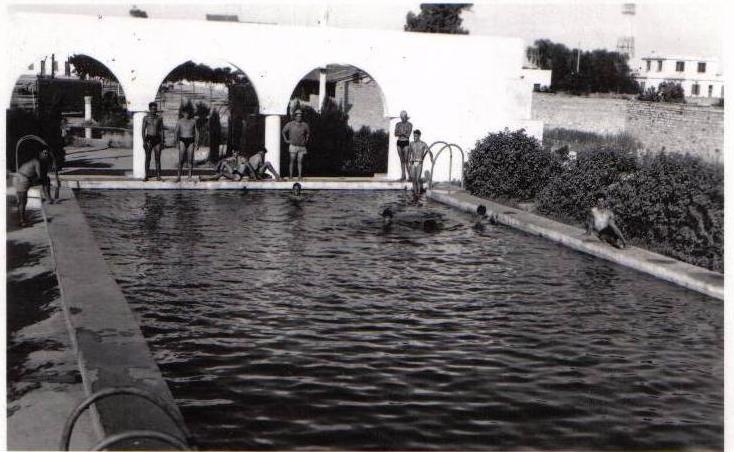 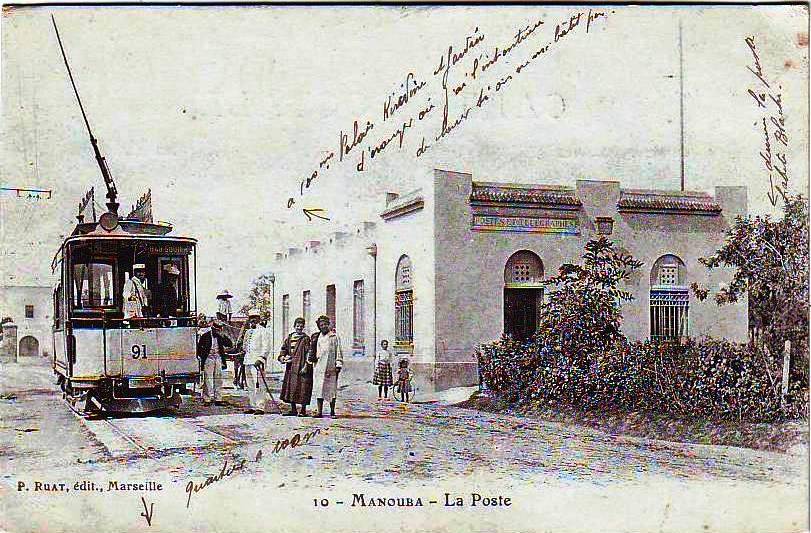 مكتب البريد
المدرسة الخاصة "ابن الجزار " (حاليا )
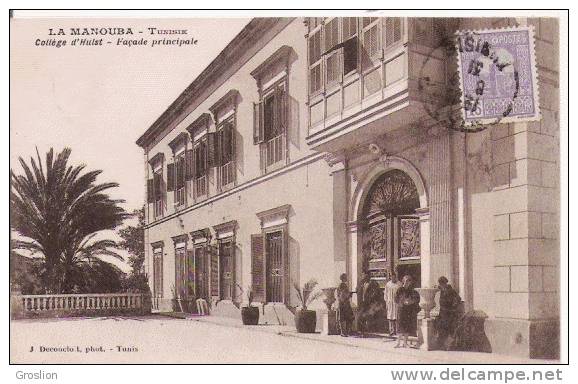 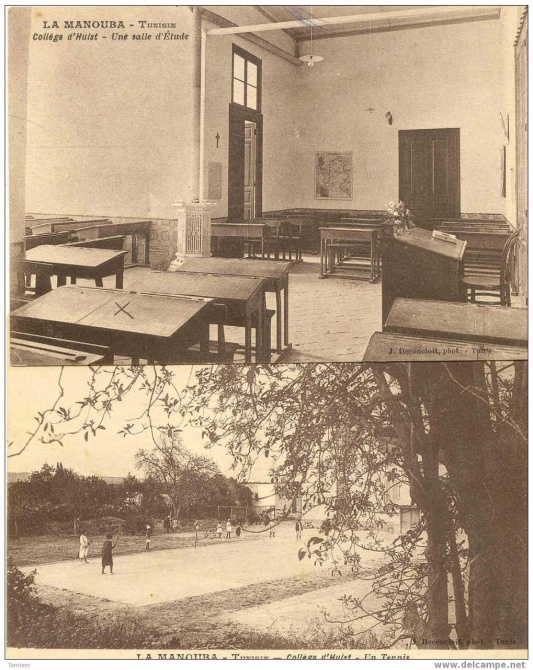 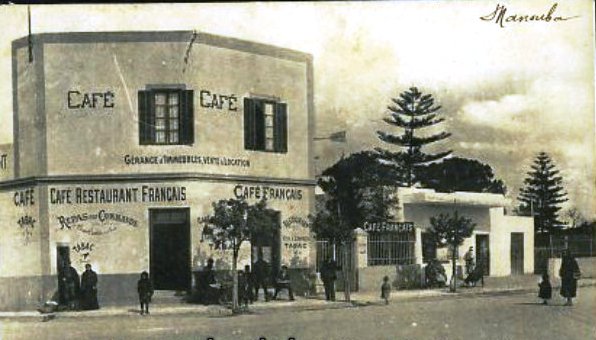 مطعم ومقهى
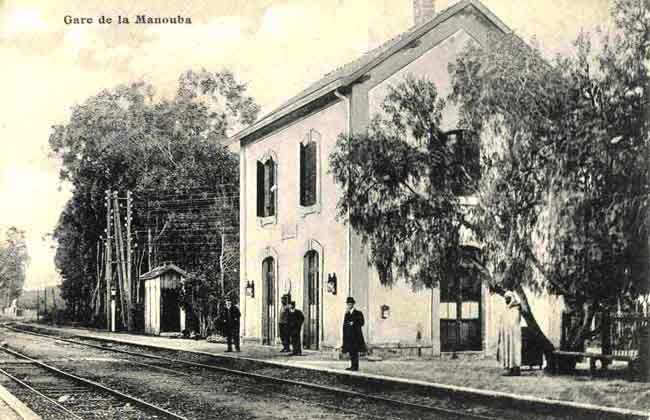 محطة القطار
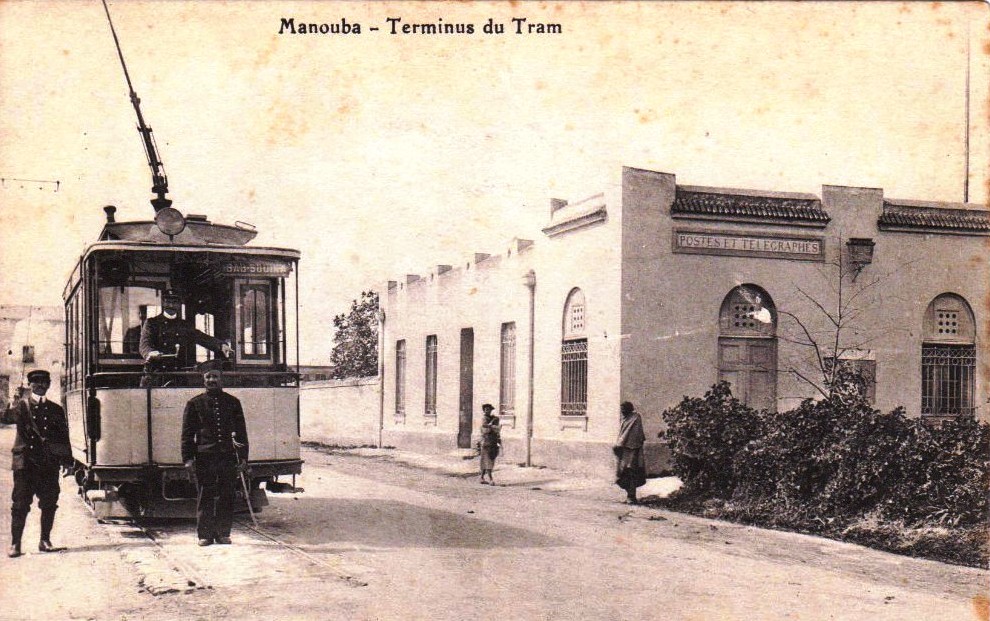 نهاية خط الترامواي
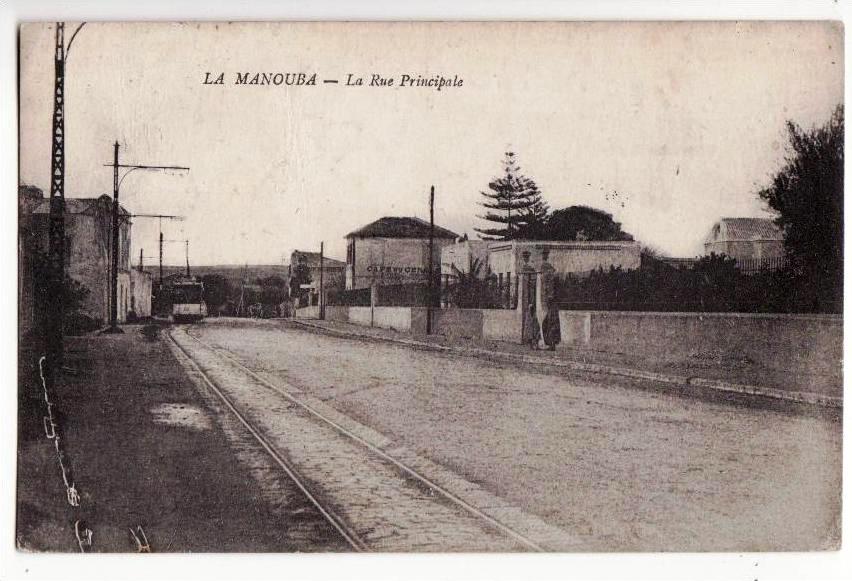 الشارع الرئيسي
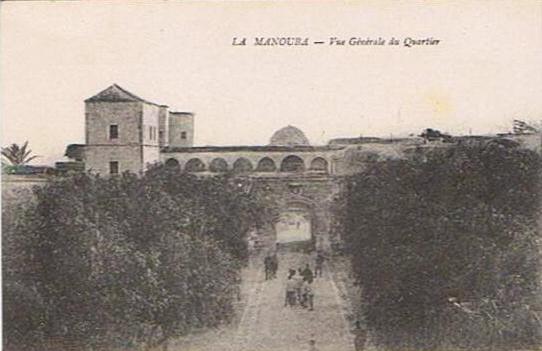 ثكنة عسكرية
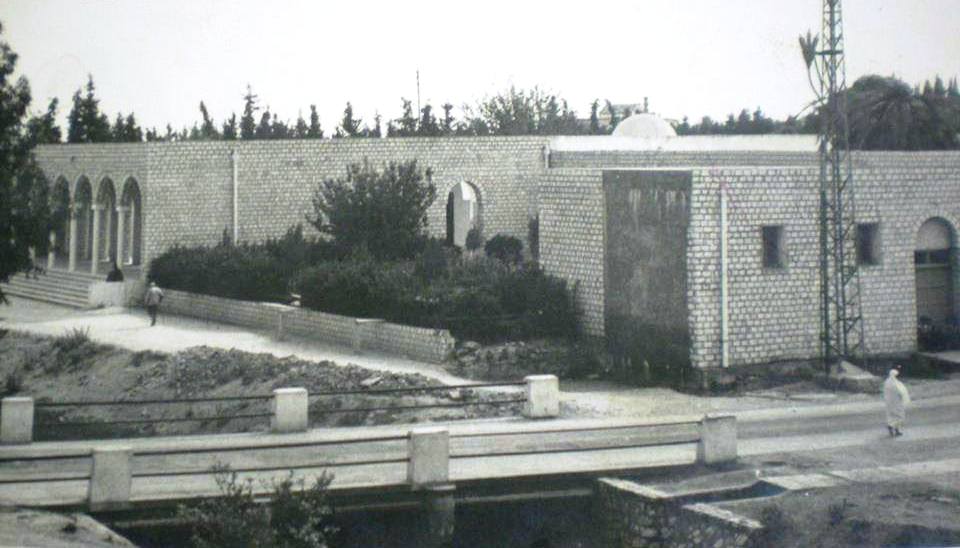 الجامع المعمور